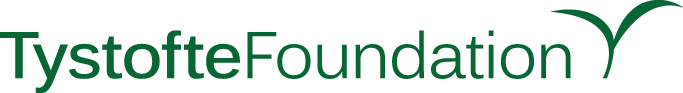 Board of TystofteFoundation
Director
Jeppe R. Andersen(CPVO-tlo)
Financial, variety adm. & HR
Krestian Knudsen  (DPO; vtlo)Randi J. Jensen
Sanne B. Blinaa (1/3)
DUS Testing
Preben K. Hansen (QR)
Erik A. Lawaetz (DR and substitute)Mette Rabølle
Emma Hagmann (SyQ)
Frank Løvendahl
VCU Testing
Gerhard deneken
Sidsel Stein Kirkegaard
Technical infrastructure
Søren Vangsgaard
Gert H. Juhl (field coordinator)
Seed Certification
vacant (QR, DR)
Claire Mouillet (vQR)
Anne K Samsøe Ralf Larsen, Maria H. Jensen
Sanne B. Blinaa (2/3)
Martin Himmelboe (phd) (1-8-25)
Seed Samplers*
Field inspectors*
Trial ressources
Helle Oldeborg	Thomas Trasbjerg
Ulla Kristiansen	Anna Karolina Ibsen
Bent Andersen	Helle Visholm 
Susanne Sindberg	Nanna Larsen
Ruth Christensen	Lisbeth Christiansen
Dina Maglegaard	Ole B. Nielsen
Rasmus Andersen	Stig Nevdal Egede
Jørgen Kofoed
Abbreviation used
CPVO-tlo: CPVO technical liasion officer
vtlo: vice CPVO technical liasion officer
DPO: data protection officer
QR: quality responsible
vQR: vice quality responsible 
DR: document responsible
SyQ: system quality management
*Summary of 
Samplers (ISTA accreditation, official or authorised)
Field inspectors (official and authorised) 
is maintained by the certification group